DPH PANDAS/PANS Advisory CouncilMay 8, 20244:00 – 6:00 PMPlease stand by. The meeting will begin shortly.
Agenda
Welcome: Roll Call & Vote to Approve 3/13/2024 Minutes
Announcements: General & Housekeeping
Discussion & Q&A: Kevin Beagan, Deputy Commissioner (DOI) 
March Reflections: Mary Beth Miotto, MD, President (MCAAP)
Wrap Up: Next Steps
Next Meeting: Wednesday, July 10, 2024, 4-6PM
Vote: Adjourn
EG
2
Opening Roll Call & Vote
Attendance roll call
Vote to approve Meeting Minutes (March 13, 2024)
EG
3
Meeting Rules
Open Meeting Law applies:
Chat function disabled 
Texting, emails, etc. are public records
Council member attendance taken to establish quorum
Agenda pre-planned
Cameras on during the meetings 
Mute your mic unless you are speaking 
Meeting not recorded
“Raise your Hand” option to speak
EG
4
Statutory Authority
Section 26 of Chapter 260 of the Acts of 2020, or the Health Care Omnibus bill establishes a special advisory council, chaired by the Commissioner of the Department of Public Health, or his designee, to advise the commissioner on research, diagnosis, treatment and education relating to pediatric autoimmune neuropsychiatric disorder associated with streptococcal infections and pediatric acute neuropsychiatric syndrome (PANDAS/PANS).
EG
5
Aim statement
The DPH PANDAS/PANS Advisory Council aims to advise the DPH Commissioner on research, diagnosis, treatment, and education relating to pediatric autoimmune neuropsychiatric discovered associated with streptococcal infections and pediatric acute neuropsychiatric syndrome (PANDAS/PANS).

The Advisory Council will issue a report to the general court annually with recommendations concerning:
Practice guidelines for the diagnosis and treatment of the disorder and syndrome;
Development of screening protocols;
Mechanisms to increase clinical awareness and education regarding the disorder and syndrome among physicians, including pediatricians, school-based health centers and providers of mental health services;
Outreach to educators and parents to increase awareness of the disorder and syndrome; and
Development of a network of volunteer experts on the diagnosis and treatment of the disorder and syndrome. (From Section 26 of Chapter 260 of the Acts of 2020).
EG
6
General Announcements
What announcements do people have?
JV/SG
7
8
9
10
Kevin Beagan, Deputy Commissioner, Division of Insurance
Discussion Format
15 minutes: Deputy Commissioner Beagan’s presentation
30 minutes: Questions & Answers
Raise hand
Be mindful of the space and time you are taking 
Foster an open discussion focused on group learning and problem solving
EG
11
[Speaker Notes: President of the Massachusetts Chapter of the American Academy of Pediatrics, Chair of the Committee on Student Health and Sports Medicine at the Massachusetts Medical Society, Member of the Executive Committee of the AAP Council on Quality Improvement and Patient Safety.

Experienced medical director in pediatrics, community health centers, school-based health, and hospital medicine. Leader in child health policy, public health systems and population health.

Clinical focus on care delivery to underserved children with special healthcare needs and behavioral disorders. Leading change in the area of diagnosis and treatment of autism spectrum disorder in the medical home. Health systems focus on service delivery models of accessible and timely community-based autism care. 

Consultant on infection control in schools and collaboration with school nurses and administrators. 

Experienced public speaker and developer of live and web-based curricula.

Loves to write, teach, plan, lead, and to develop quality improvement initiatives in all areas of medicine and health.]
Immediate Reflection: DOI
Related to the 2023 report, did the speaker share anything: 
That supports it?
That contradicts it?
Do you have follow-up questions for Deputy Commissioner Beagan? 

Do you have any recommendations for the next report yet? 
Please come prepared with recommendations for the July meeting.
EG
12
March Meeting Reflection: MCAAP
Related to the 2023 report, was there anything: 
That supports it?
That contradicts it?
What will the Council’s next steps be?
How will you incorporate what you heard into the 2024 report?
Do you have any recommendations for the 2024 report?
EG
13
2024 Timeline
Guest Speakers
Report Recommendations & Writing
EG
14
Questions for DESE and DMH
What questions do people have specific to DESE or DMH?
Please scan the QR code to share your questions by May 15th.
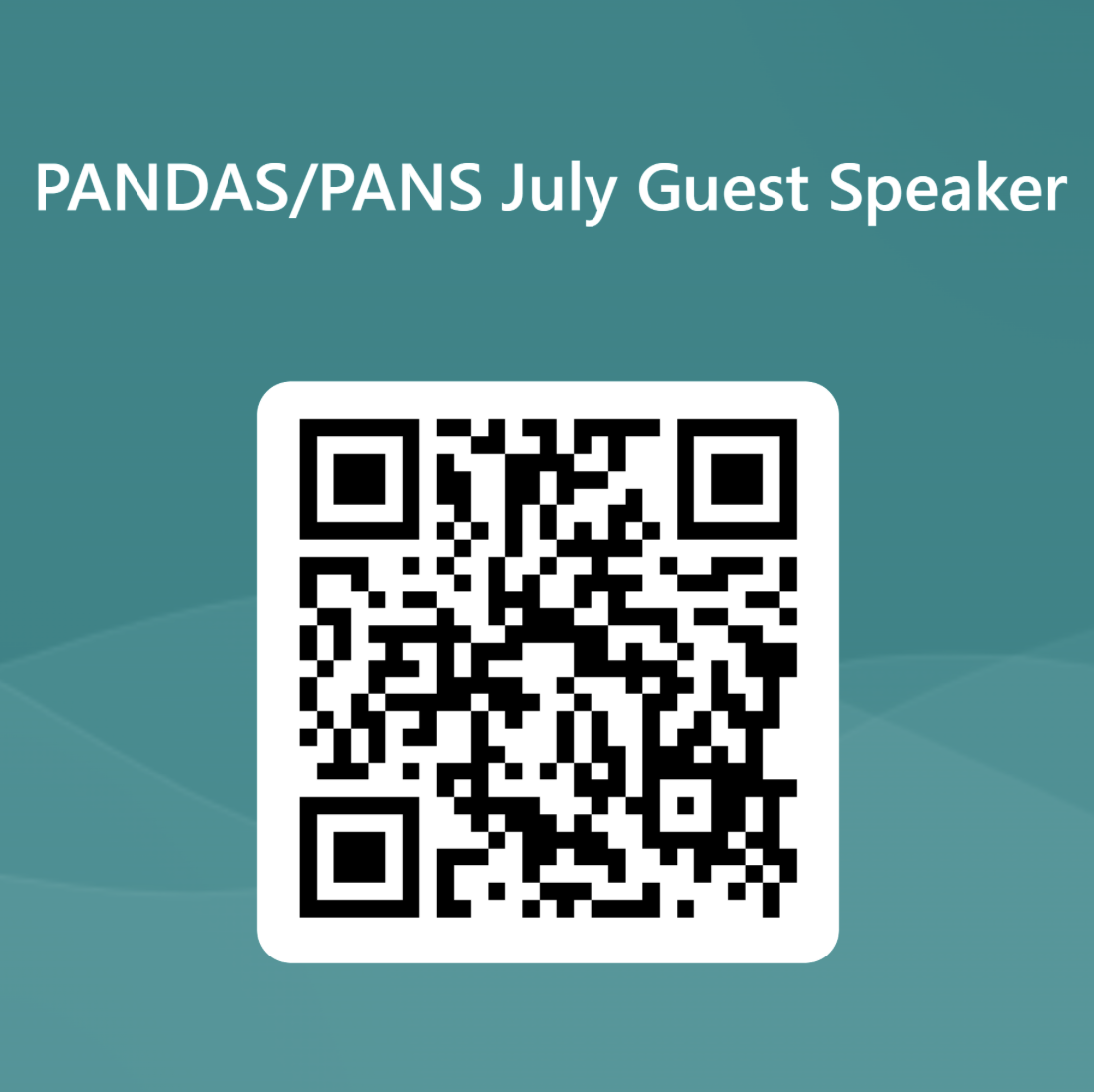 EG
15
Next Steps
Fourth meeting of 2024
Wednesday, July 10, 2024, 4-6 PM
Future meetings via WebEx Events 
If you need help, please email Maddy Goskoski at madelyn.m.goskoski@mass.gov in advance who will find assistance.  
Next steps:
DESE or DMH to speak in July
Submit your questions for July guest speaker by May 15th. 
Email madelyn.m.goskoski@mass.gov to get on the July agenda 
Anything else?
Vote to Adjourn
EG
16
Motion to Adjourn
Thank You!
17
[Speaker Notes: By 5:55pm: Thank you
Motion to Adjourn
Vote]